אתגרי הצמיחה הכלכלית:כיצד אינטרסים צרים ובורות כלכלית מכתיבים מדיניות ציבורית
עומר מואבינואר 2020
מדינת ישראל: האם אי אפשר להצליח יותר?
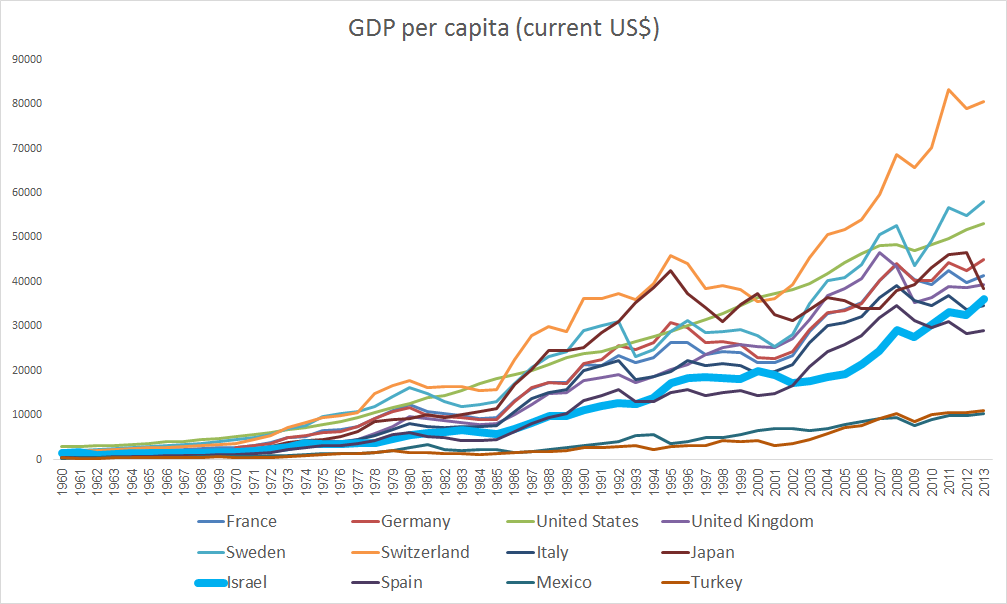 2
מקור: הבנק העולמי
מה מכתיב מדיניות?
שרידות...

ומה תפקיד האידיאולוגיה?
3
מדיניות: מטרה ואמצעים
מטרה: רווחה וצמצום עוני
מטרת המדיניות: רווחת הציבור, עם דגש על שיפור מצבם של החלשים. התמקדות בצמצום עוני ולא צמצום אי שוויון.
הדרך: גידול בפריון העבודה והורדת מחירי מוצרי הצריכה
4
מדיניות: מטרה ואמצעים
אמצעים:
1. מסחר בינלאומי חופשי
במהלך שנות ה-90 נחשפו ליבוא מוצרים רבים: ברזל ופלדה לבניין, כימיקלים, תרופות, דשנים, סרטי צילום, צמיגים ומוצרי עור, הנעלה, קרמיקה, זכוכית, מנועים, מוליכים חשמליים, טקסטיל ועוד. 
עד היום קיימים חסמים רבים על יבוא, בעיקר בתחום החקלאות והמזון. החסמים אינם רק מכסות ומכסים, הם גם תקנים, רגולציה וביורוקרטיה, העדפת תוצרת מקומית ודרישות רכש גומלין במכרזים ממשלתיים וציבוריים
5
מדיניות: מטרה ואמצעים
אמצעים:
1. מסחר בינלאומי חופשי
2. גמישות בשוק העבודה (ביטול הקביעות)
3. בתי ספר פרטיים במימון ציבורי (ואוצ'רים)
4. הפרטות/מיקור חוץ
5. צמצום רגולציה בתחבורה ואימוץ אגרות גודש
6. צמצום שיעורי מס וביטול פטורים והטבות
7. צמצום זכות השביתה
8. ועוד רפורמות מגדילות חופש כלכלי...
6
עמדות הציבור בישראל:
69% מהישראלים תומכים בגישה סוציאל-דמוקרטית בשירותים חברתיים (השקעה בשירותים חברתיים, העלאת שכר המינימום)

20% מזדהים יותר עם הגישה הקפיטליסטית בנושאים כלכליים וחברתיים

(סקר קצת בעייתי של קרן ברל כצנלסון)
7
הרפורמה של "נערי שיקגו" בצ'ילה
1. מסחר בינלאומי חופשי
2. התמקדות בצמצום עוני לא באי שוויון
3. הפרטות של חברות ממשלתיות
4. גמישות שוק העבודה
5. פנסייה אישית
6. זכויות קניין במכרות
7. סמכות הורים בבחירת בתי ספר
8. חופש בחירה בבריאות
9. תשתיות פרטיות
10. עצמאות בנק מרכזי
8
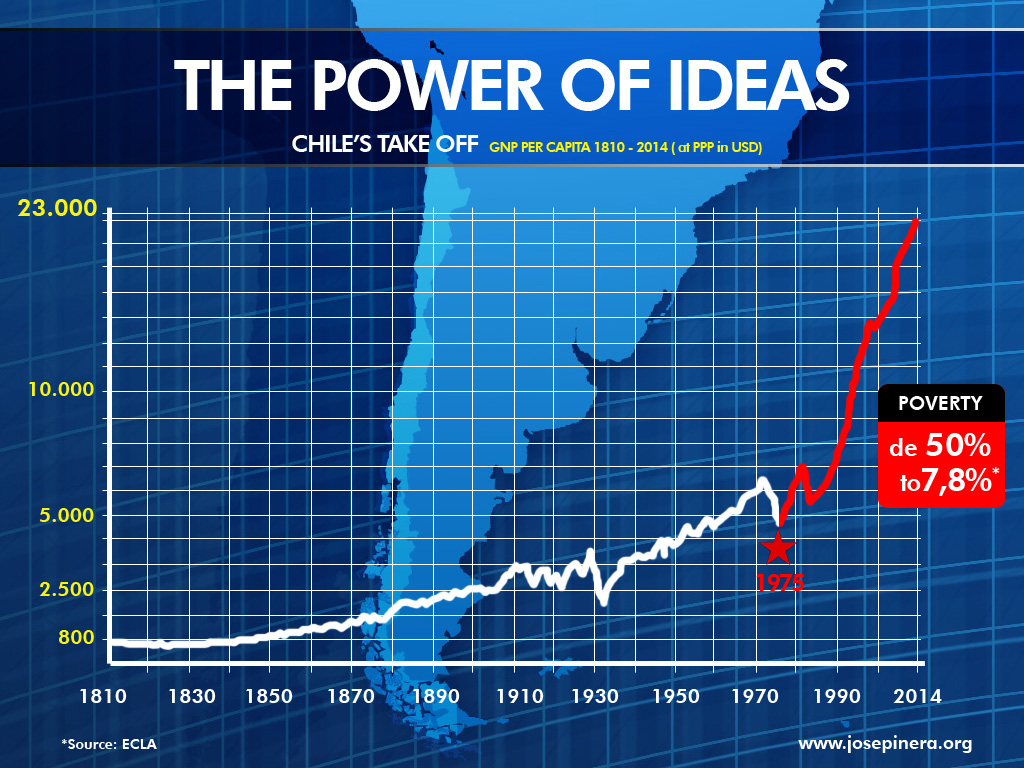 9
The case of Sweden 
(lecture by prof. John Hassler)
לאחר מאה שנות צמיחה בשיעור הגבוה ביותר בעולם, האטה כלכלית משנות ה-70
 
עודף רגולציה
מיסוי שולי בשיעורים גבוהים מידי
קביעת שכר ללא קשר לביצועים, אינפלציה
העדר תחרותיות מספקת
מדיניות תקציבית שאינה בת קיימה
“Success breeds stupidity”
10
הרפורמה
קיצוץ מסיבי בהוצאות הממשלה
עצמאות הבנק המרכזי
קיצוץ מיסי חברות, הורדת המס השולי מ-90% ל-50%, הרחבת בסיס המס ואיחוד שיעורי מס ערך מוסף
הסכם שכר חדש – הבסיס לפי תעשיות היצוא
רפורמה במערכת הפנסיה – מערכת בת קיימה שלא מטילה נטל על דורות העתיד
הפרטות בהיקף נרחב: רכבות, תקשורת, מוניות, בתי ספר, דואר, חשמל
11
Swedish Real GDP per capitarelative to average of peers*
* AUS, AUT, BEL, CAN, DEN, FIN, FRA, GER, GRC, ICE, IRE, ITA, JAP, KOR, MEX, NTH, NEZ, NOR, POR, SPA, SWE, SWI, TUR, UK, US
12
וועדי עובדים בשוודיה
מתוך ראיון בדה-מרקר עם הכלכלנים הראשיים של שני ארגוני העובדים הגדולים ביותר בשבדיה:
"הגדלת הפריון והיעילות היא הדרך לשגשוג כלכלי ... זו הדרך שבה אנחנו רוצים שהכלכלה שלנו תצמח. זו הדרך הטובה ביותר להשיג שכר גבוה לעובדים".
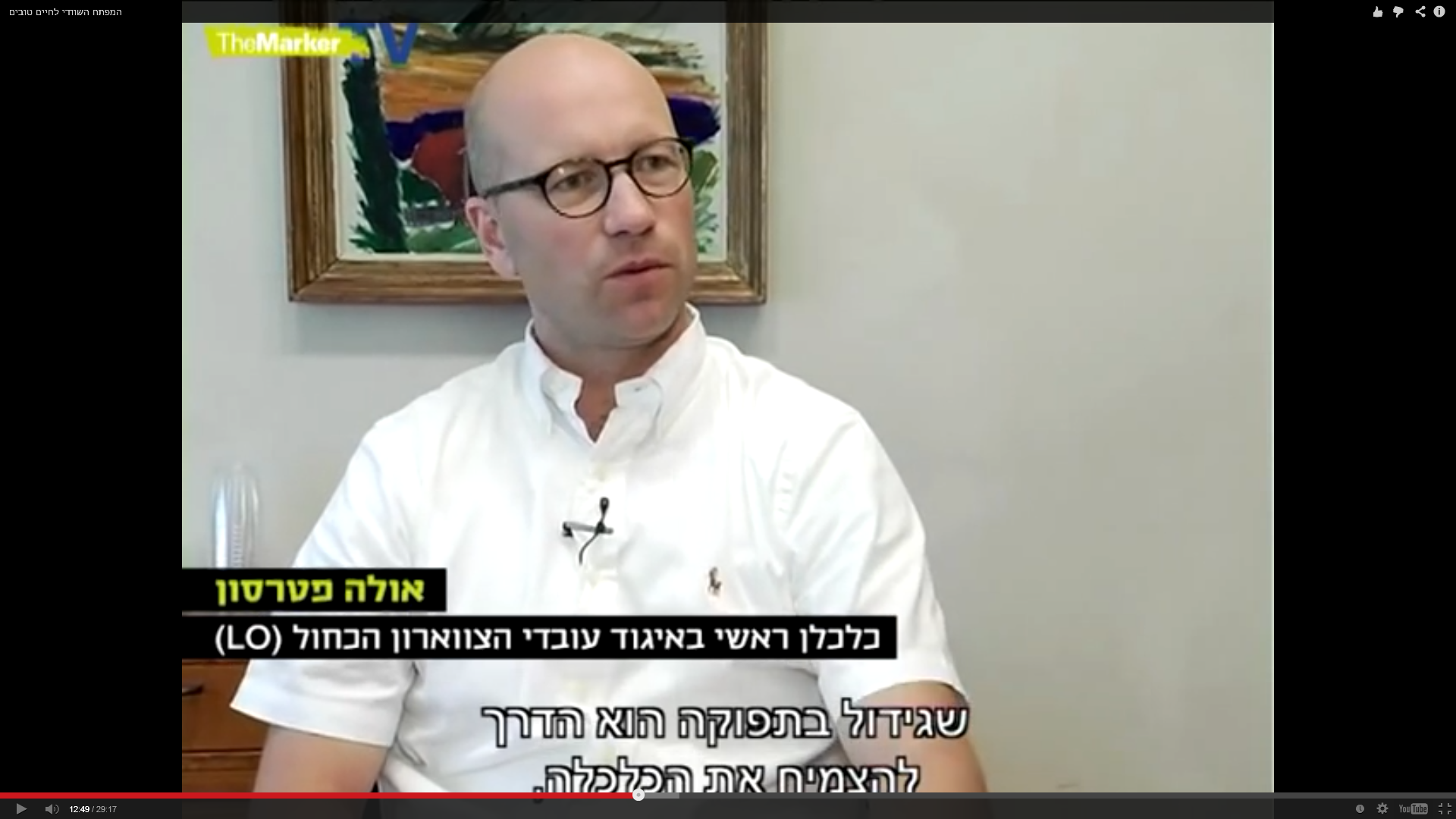 13
[Speaker Notes: קישור לראיון של גיא רולניק:
http://www.themarker.com/markerweek/thisweek/1.2262810]
וועדי עובדים בשוודיה
"חברות שלא יכולות להרשות לעצמן לשלם את הרף התחתון של העלאת השכר צריכות להיעלם ... הרעיון הוא להציל את המלח, לא את הספינה".
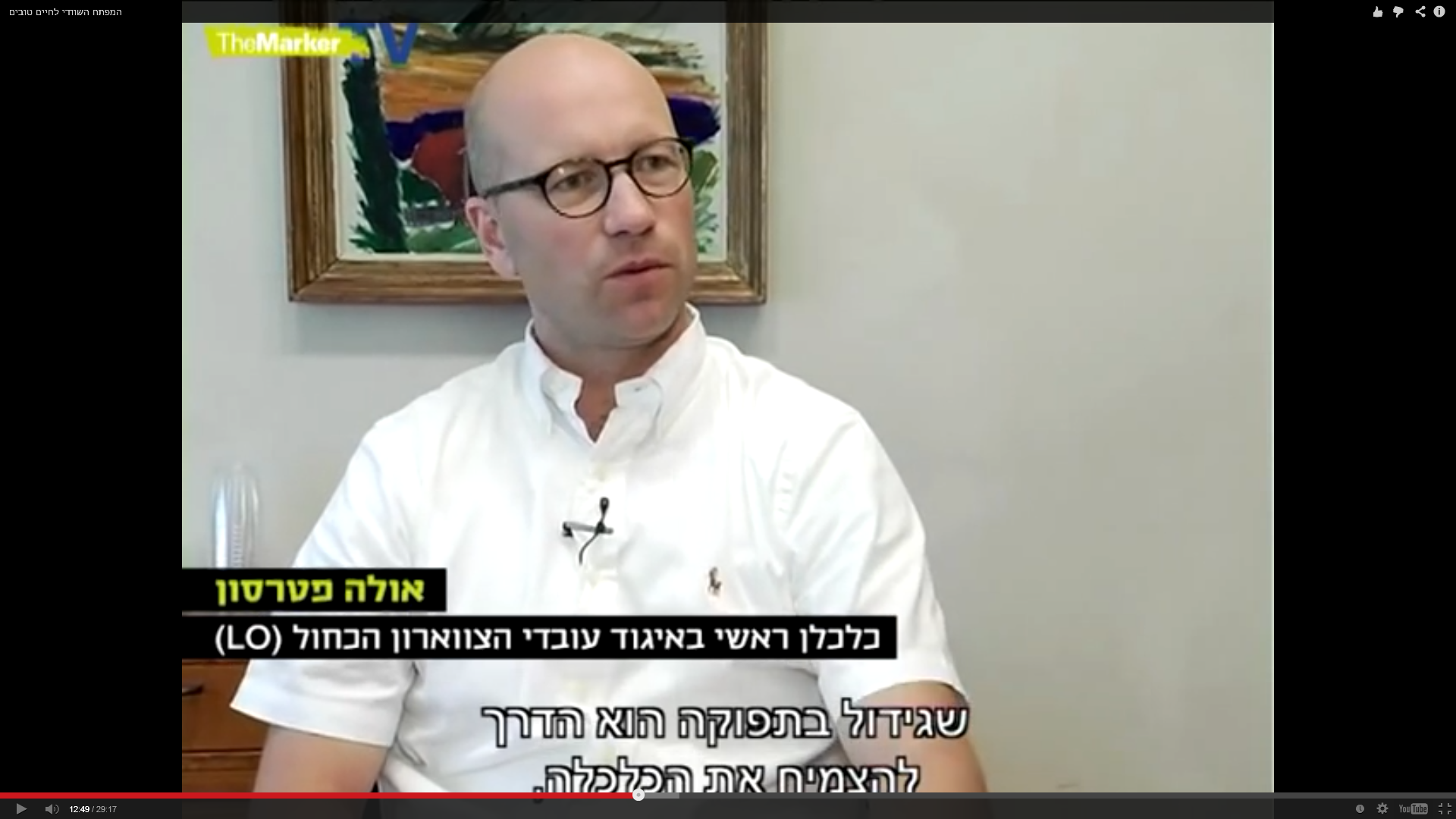 14
[Speaker Notes: קישור לראיון של גיא רולניק:
http://www.themarker.com/markerweek/thisweek/1.2262810]
וועדי עובדים בשוודיה
"בעבר הייתה לנו תעשיית טקסטיל, והיא נעלמה לחלוטין. היו לנו מספנות, ואין לנו כאלה יותר. ... זה לא הוביל לגידול באבטלה, אלא לגידול ביעילות ובפריון".
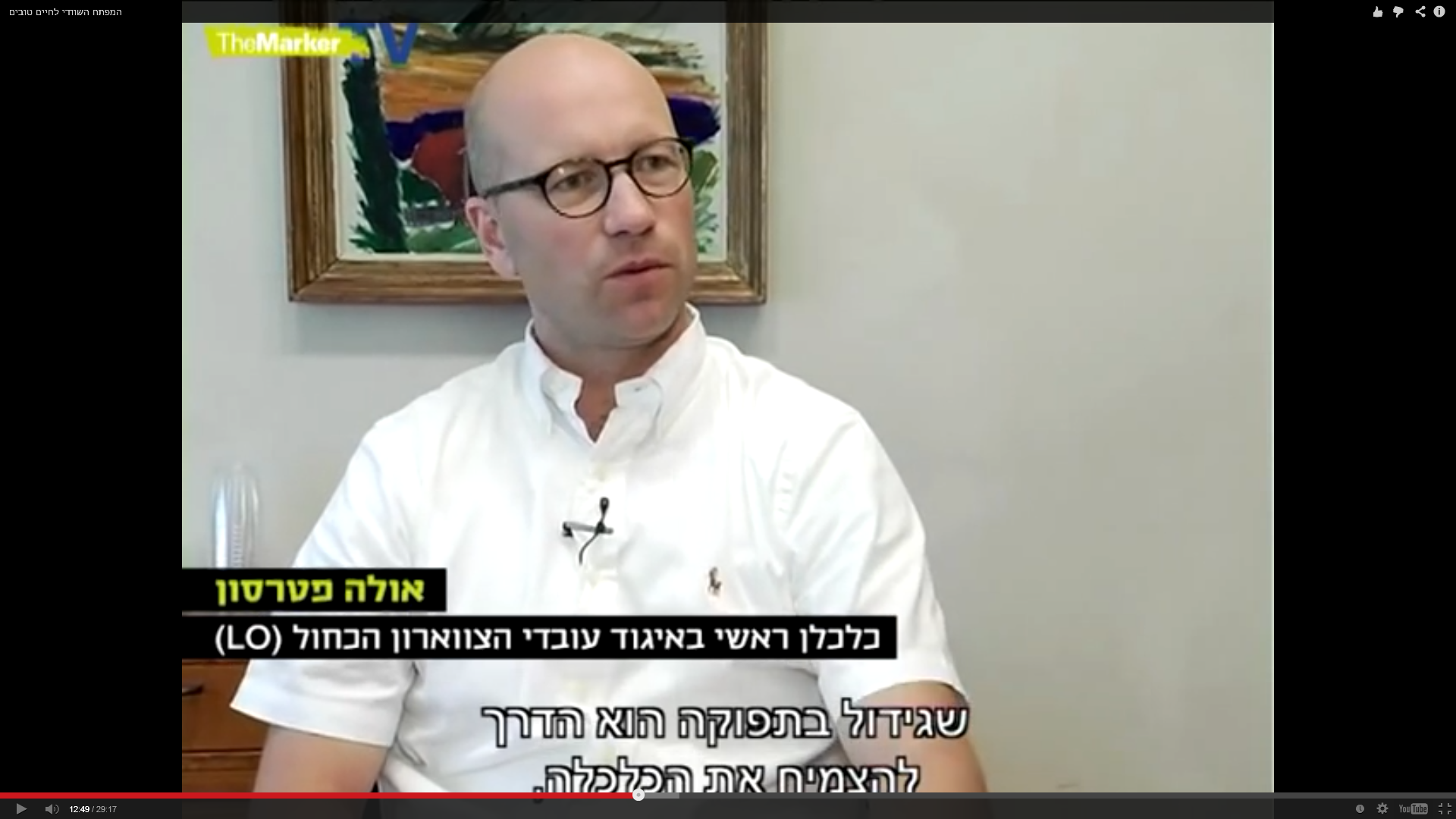 15
[Speaker Notes: קישור לראיון של גיא רולניק:
http://www.themarker.com/markerweek/thisweek/1.2262810]
וועדי עובדים בשוודיה
"לא קשה לפטר אנשים בשוודיה. בפיטורים קולקטיביים, למשל בזמן מיתון, קל מאוד לפטר עובדים"
"אני לא חושב שצריך לבסס את מערכת המס על מסי חברות, והם לא צריכים להיות חלק גדול מבסיס המס, כי הן ניידות מאוד"
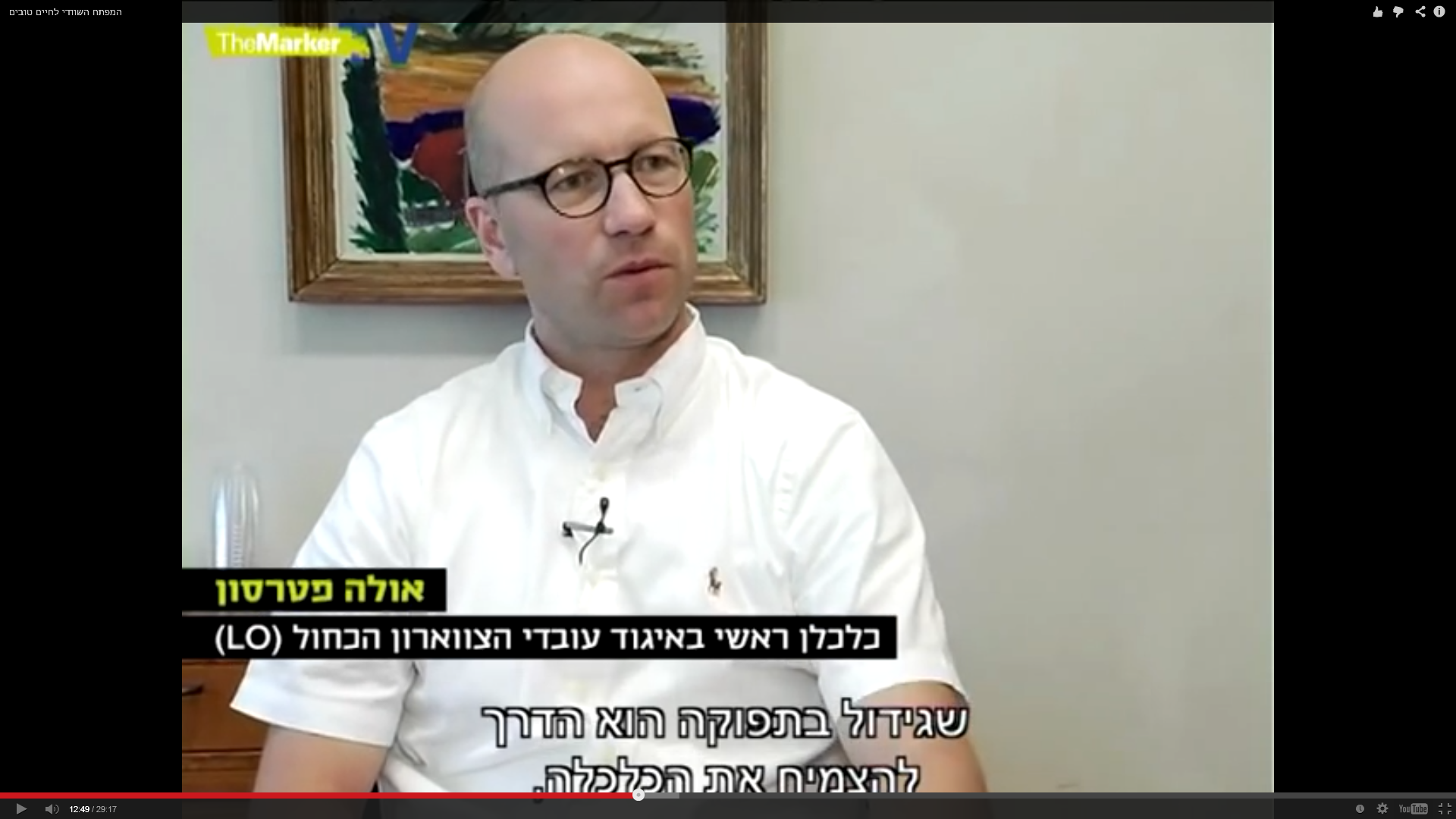 16
[Speaker Notes: קישור לראיון של גיא רולניק:
http://www.themarker.com/markerweek/thisweek/1.2262810]
וועדי עובדים
מתוך שני ראיונות עם ראש ההסתדרות עופר עיני:
"...רוצים שוק חופשי, תחרות פרועה בלי איזונים, קח את הסיפור של ביטול המכס: מרגע שיבטלו את המכס מוצרים זרים יהיו יותר זולים ממוצרים שמייצרים פה, ואז מה קורה, מפעלים יפסידו, בעיקר מפעלים בפריפריה, יאלצו לסגור ויפטרו עובדים..." 
"קח לדוגמה את הענף של התקשורת שהוזילו מחירים, פתחו את השוק לתחרות... מה אתה חושב שיקרה בענף הזה? כבר עכשיו אתה רואה את הסנונית הראשונה של מאות מפוטרים, לדעתי זה יגיע שם לאלפי אנשים..."
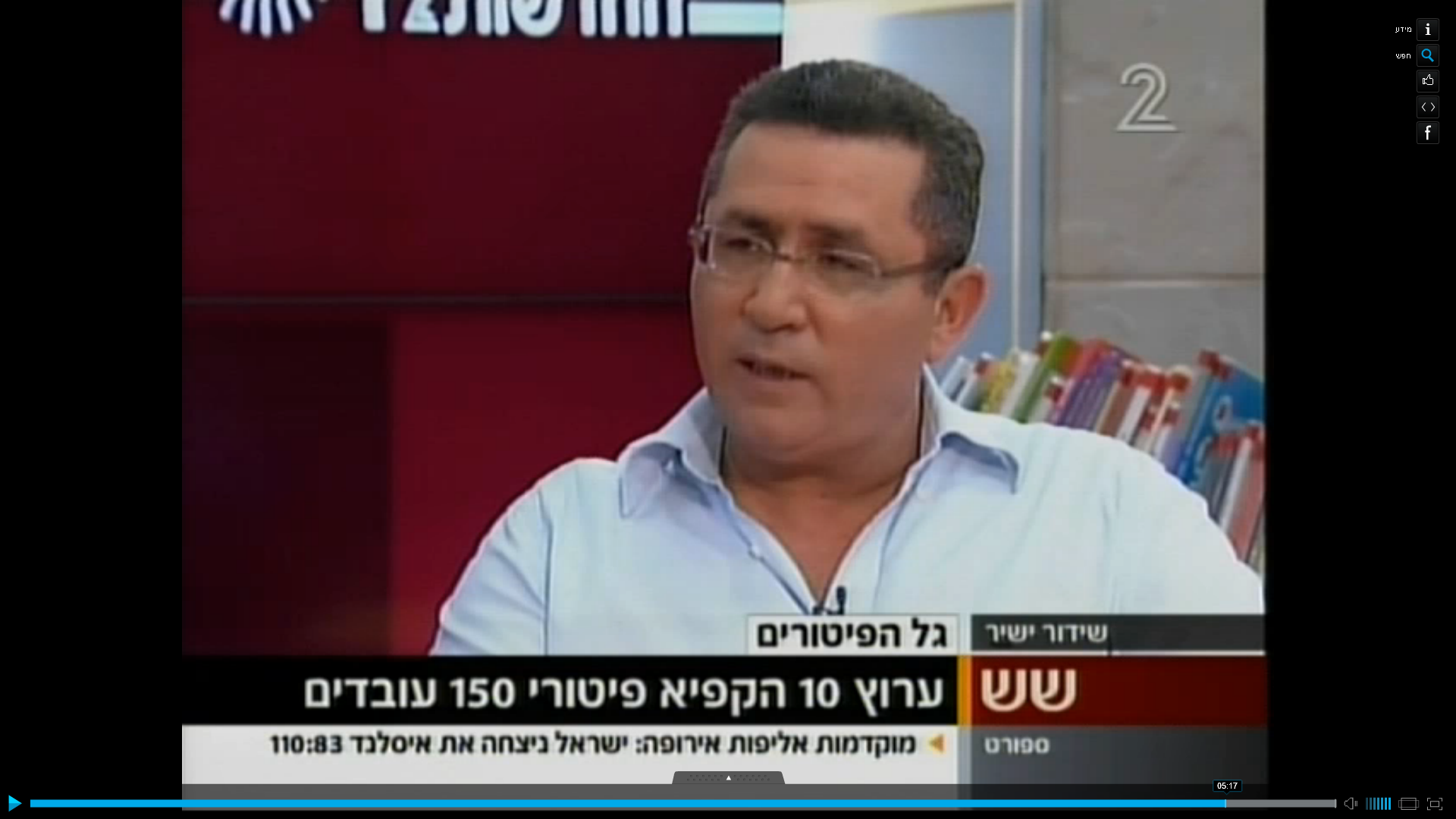 17
[Speaker Notes: קישור לראיון אחד (שתי הנקודות הראשונות):
http://www.mako.co.il/news-channel2/Six-Newscast/Article-1b5d1dbfdce4931017.htm
והראיון השני (שתי הנקודות האחרונות):
http://www.globes.co.il/news/article.aspx?did=1000815380 לחפש מישהו מוורוויק, אנדרו אזוולד  שכתב מחקריםOswald
מסכם מחקרים, כתב שזה פוגע ביצירתיותמי צריך בטחון תעסוקתי תכלת]
וועדי עובדים
"...יכולים להסתדר עם מס חברות גבוה מ-25%. לא ראינו שהפחתת מס החברות הביאה לאיזו מהפכה. אז ייקחו עוד כמה אחוזים מהחברות וזה ייצר עוד כמה מיליארדים".
"...אני אתנגד לכל פגיעה בעובדים, בין אם מדובר בקרן השתלמות, בהקפאת שכר או בהפחתת שכר. אם רה"מ ירצה ללכת בקו הזה וינסה לשחזר את 2003 - הוא ימצא אותנו מולו בכל הכוח".
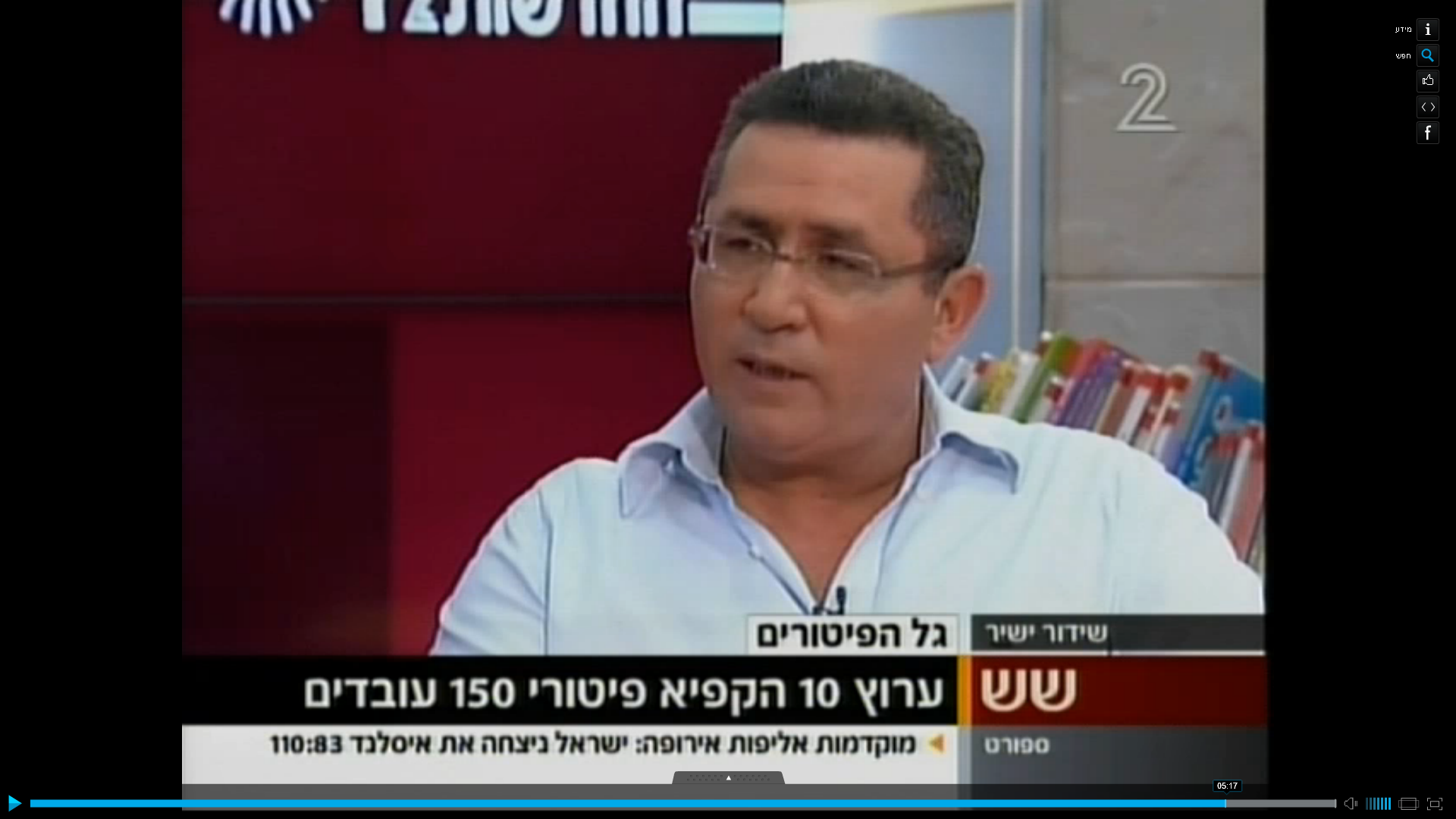 18
[Speaker Notes: קישור לראיון אחד (שתי הנקודות הראשונות):
http://www.mako.co.il/news-channel2/Six-Newscast/Article-1b5d1dbfdce4931017.htm
והראיון השני (שתי הנקודות האחרונות):
http://www.globes.co.il/news/article.aspx?did=1000815380 לחפש מישהו מוורוויק, אנדרו אזוולד  שכתב מחקריםOswald
מסכם מחקרים, כתב שזה פוגע ביצירתיותמי צריך בטחון תעסוקתי תכלת]
מסחר בין לאומי
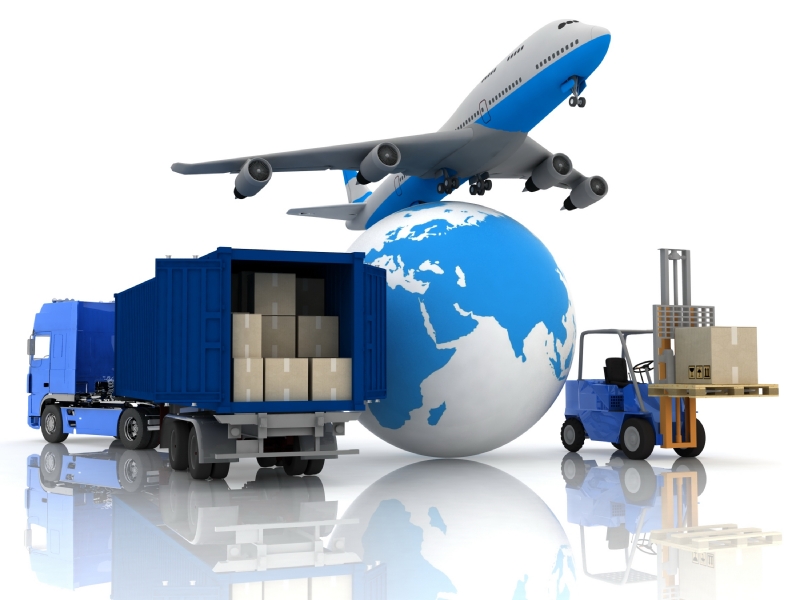 20
21
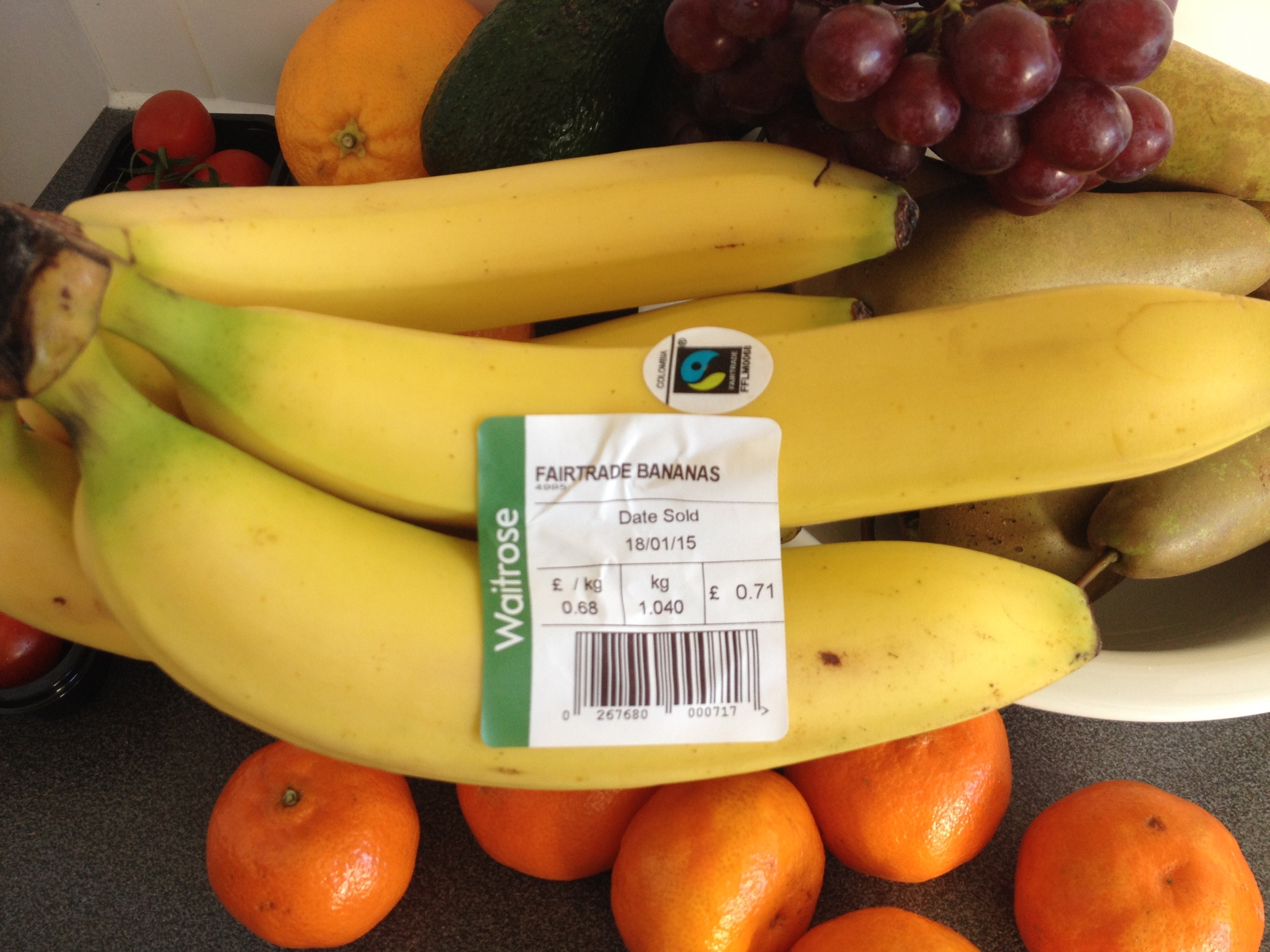 22
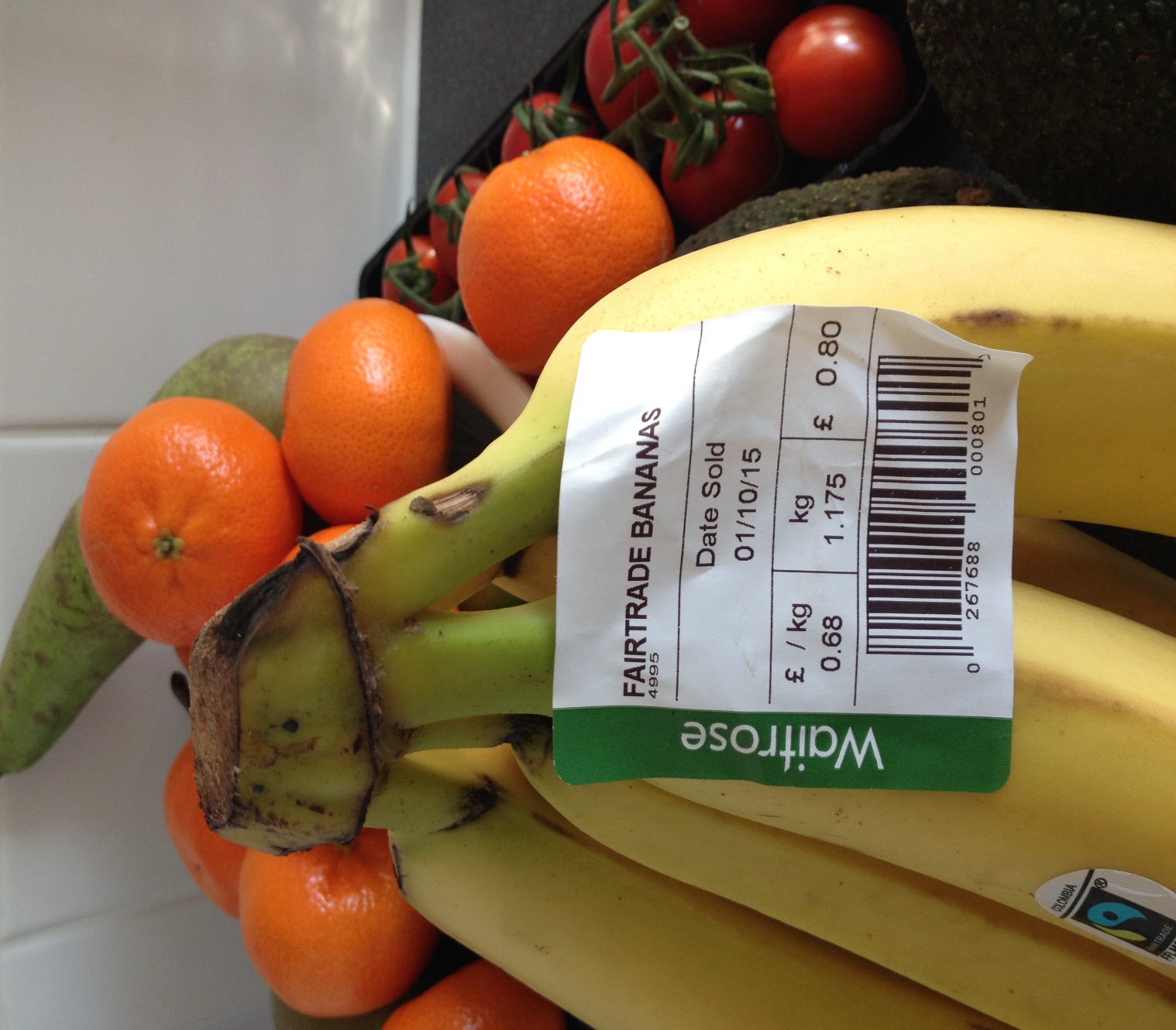 23
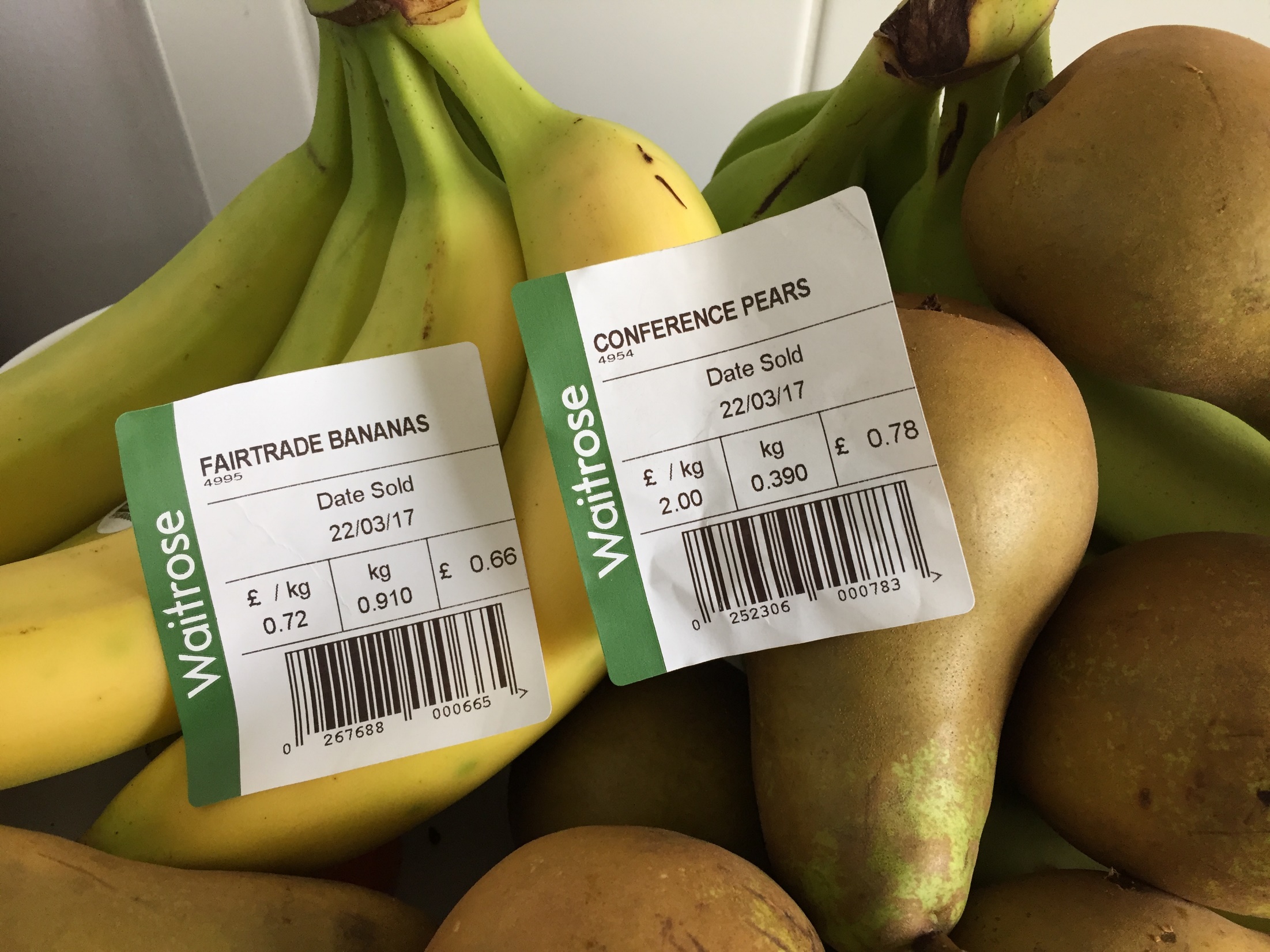 24
25
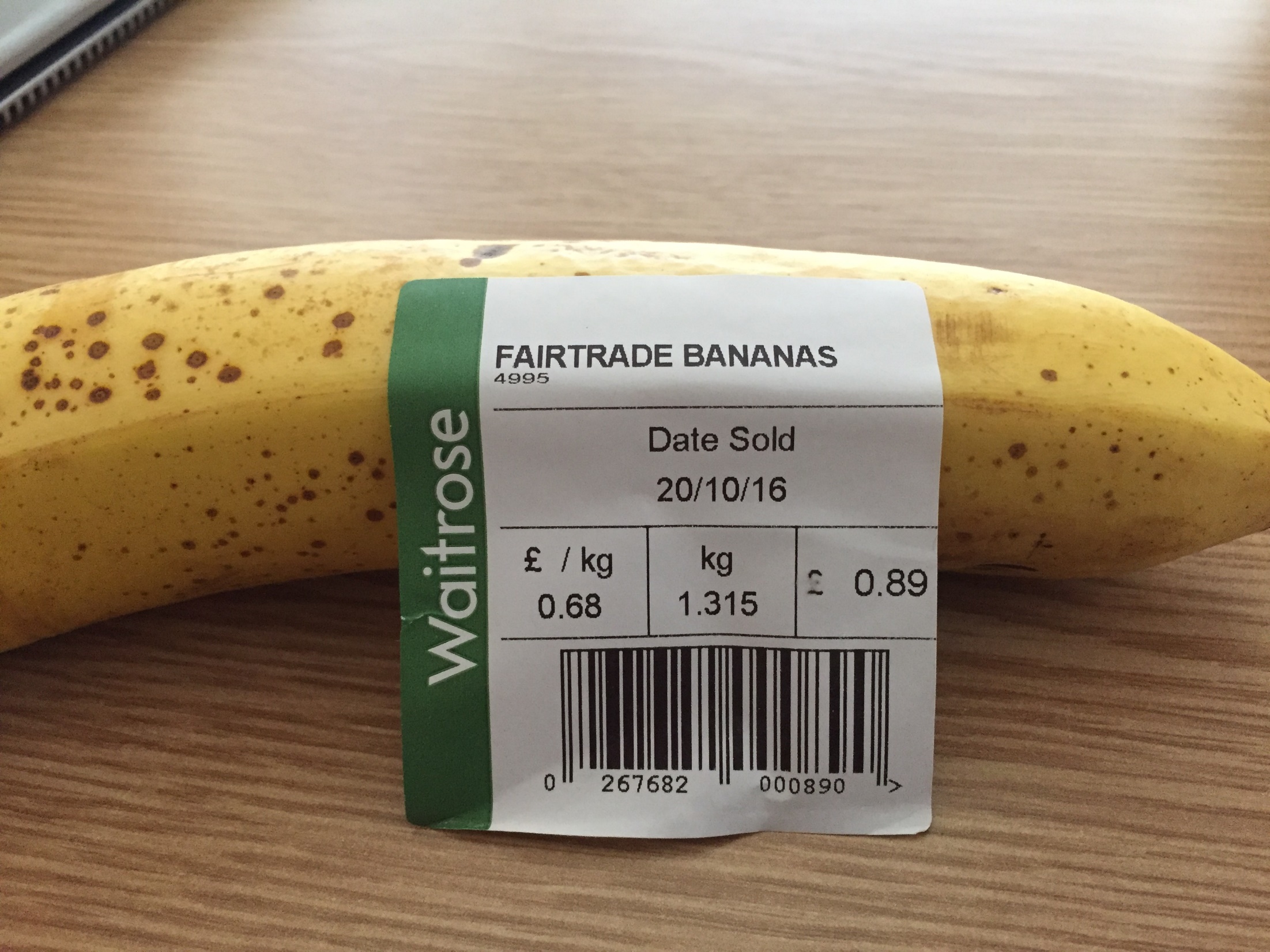 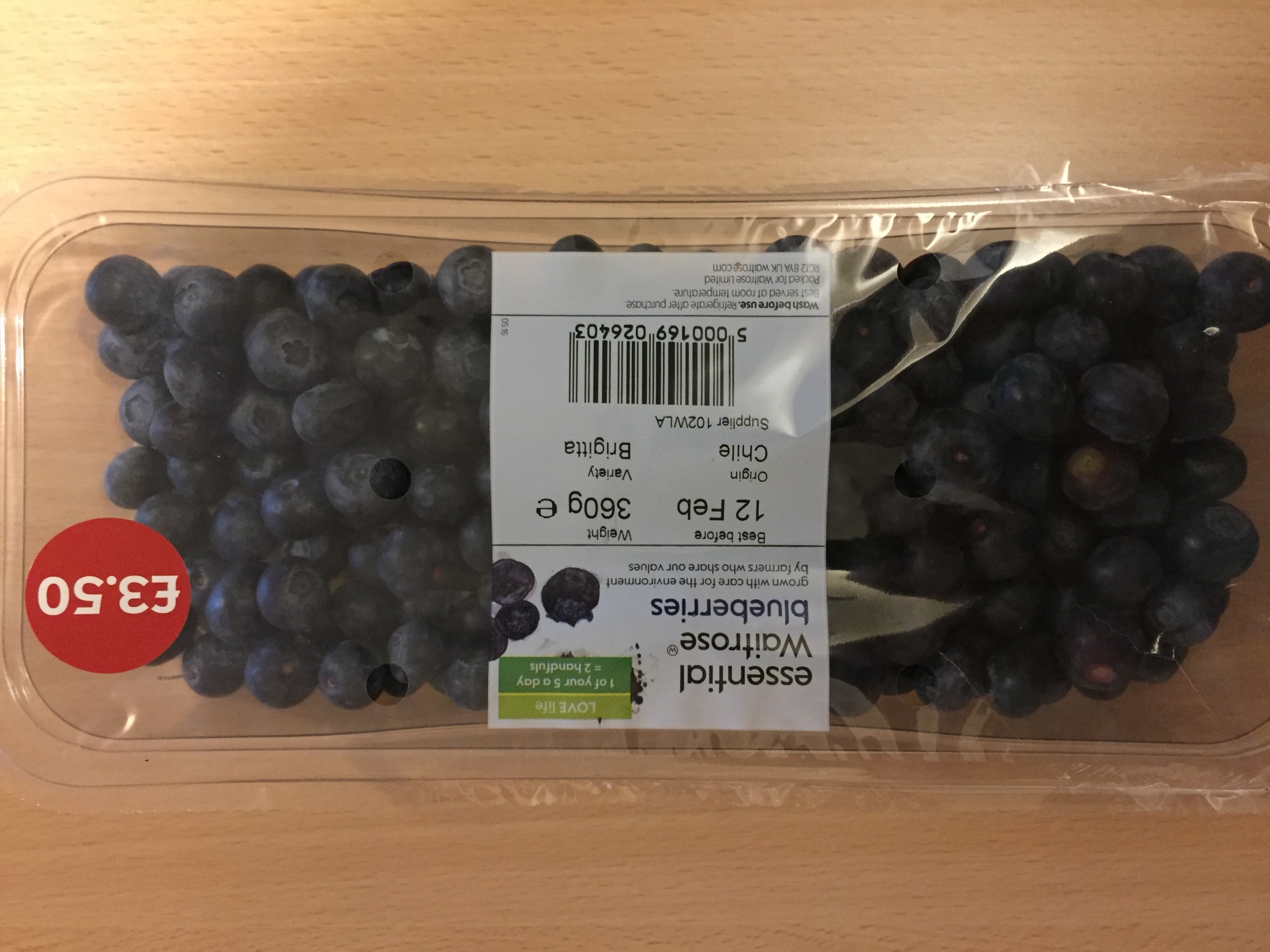 26
יבוא ויצוא
"והכי מקומם – "פתרון הקסם" של שר האוצר...: לאפשר ייבוא מוצרי חלב. להציף את הארץ במוצרי חלב זולים מטורקיה, למשל. זה כמובן פתרון הרסני, שליפה מהמותן, והוא יביא באופן ודאי לסגירת מפעלים ולפיטורי עובדים שיועלו על המזבח האופנתי של סערת הקוטג'. בדיוק ההיפך מזה צריך להיעשות: לא פתיחה ליבוא, אלא עידוד וסיוע פעיל דווקא ליצוא של הקוטג' הישראלי ומוצרים דומים לאירופה."
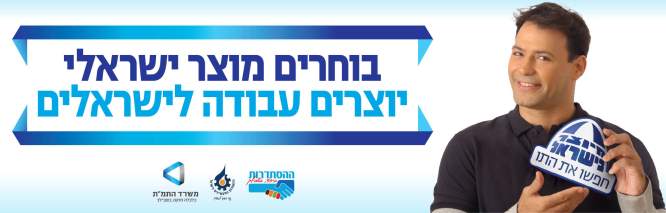 27
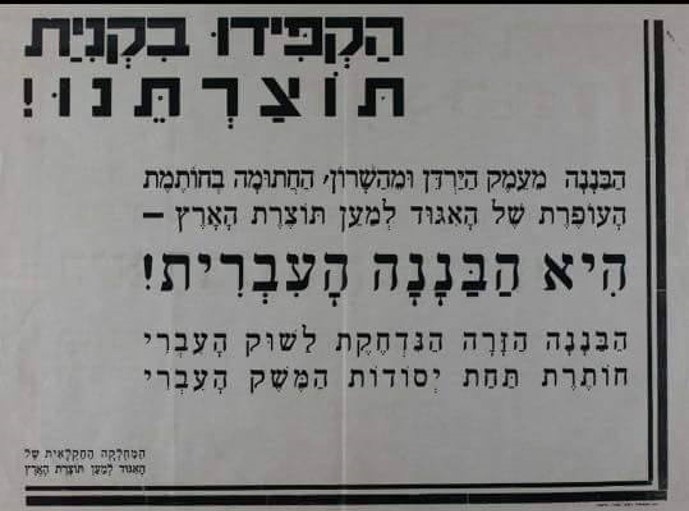 28
יבוא ויצוא
29
יבוא ויצוא
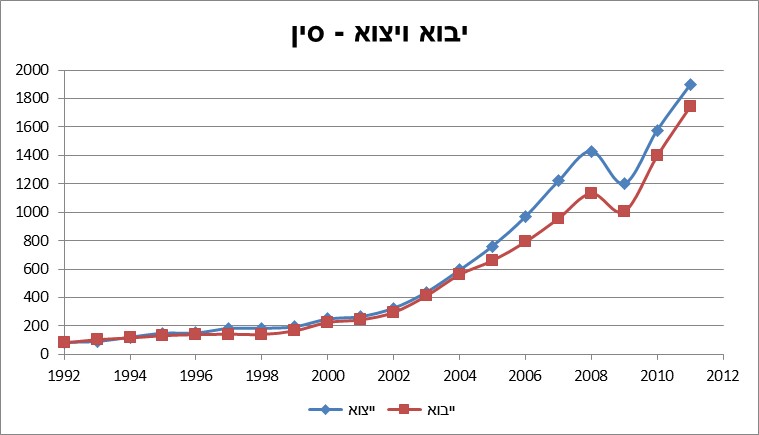 מקור: United Nations Commodity Trade Statistics Database
30
יבוא ויצוא
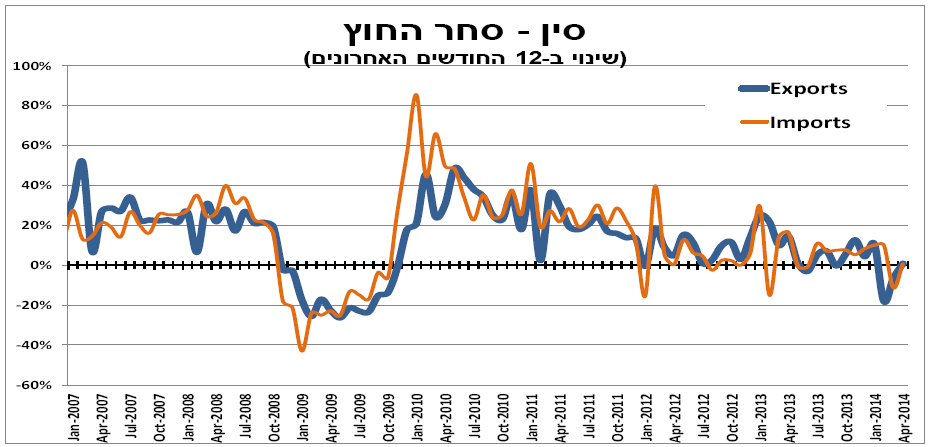 מקור: סקירה מאקרו-כלכלית שבועית, אגף כלכלה ומחקר של קבוצת הראל
31
יבוא ואבטלה
“Unfortunately, just about every attempt to quantify the overall employment effect of trade is an exercise in futility. This is because the impact of trade on the total number of jobs in an economy is best approximated by zero. Total employment is not a function of international trade.” Irwin, Douglas. Free Trade Under Fire. Princeton University Press, 2009. p. 104.
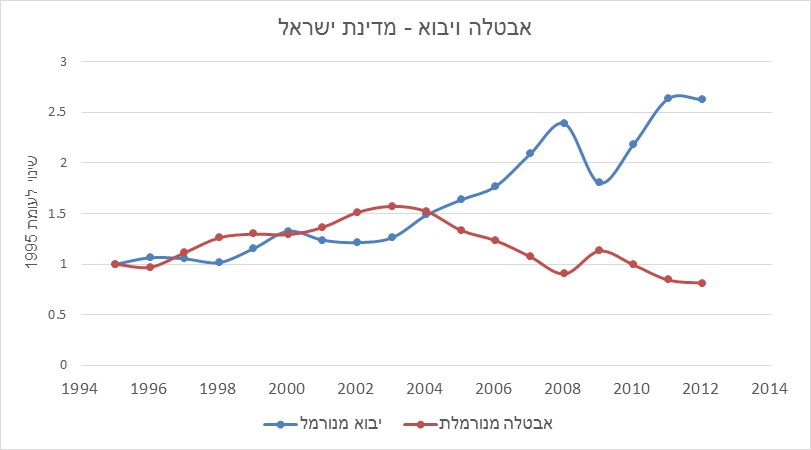 מקור: למ"ס, בנק ישראל
32
מי מרוויח מיבוא?
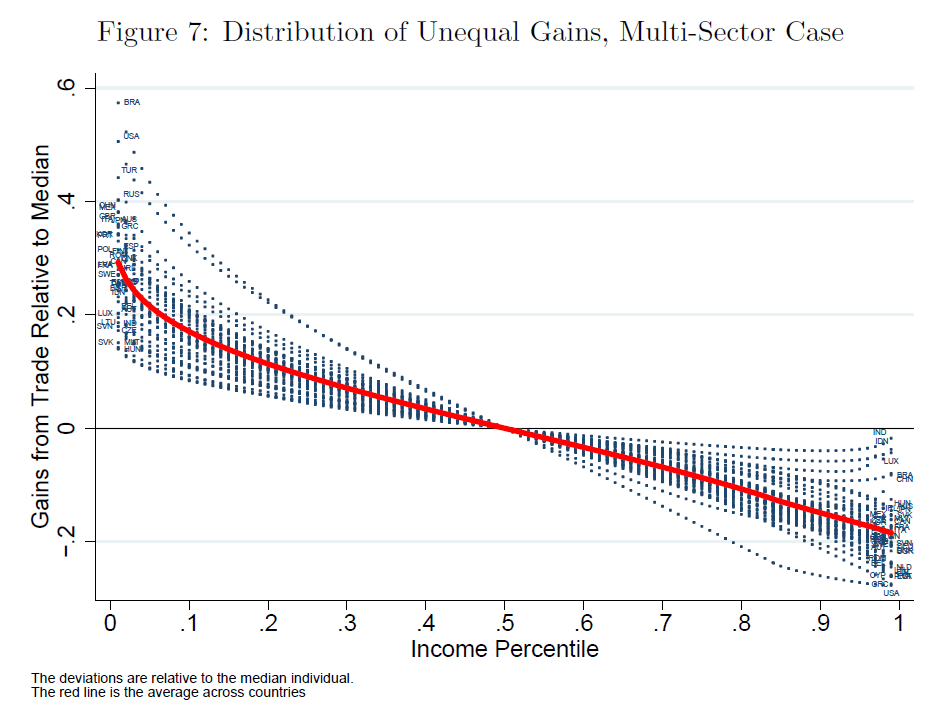 עניים מרוויחים מקיומו של מסחר הרבה יותר מעשירים, בייחוד במדינות עם אי-שוויון גבוה
לפי מחקרים חדשים רווחיהם של העניים בתור צרכנים עולה על פגיעה אפשרית בשכרם כתוצאה מפתיחת המשק למסחר
Source: Khandelwal, A., & Fajgelbaum, P. (2013). Measuring the Unequal Gains From Trade. In 2013 Meeting Papers (No. 456). Society for Economic Dynamics.
33
מי מרוויח מיבוא?
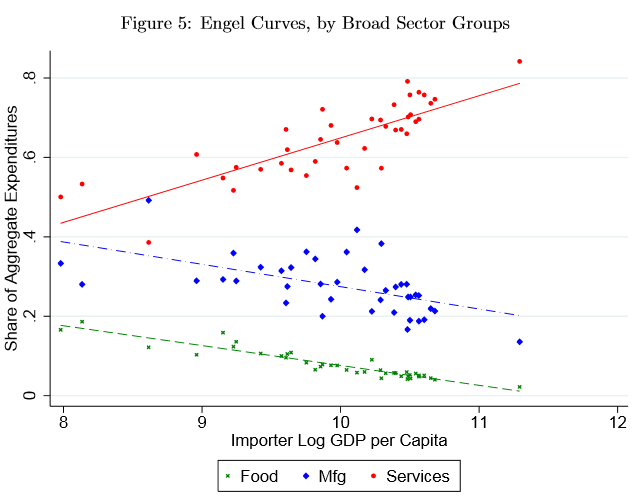 סיבה מרכזית לתוצאה: גישה למוצרים מיובאים זולים
עניים נוטים יותר מעשירים לצרוך (ביחס להכנסתם) מוצרים סחירים שמחירם יורד עם פתיחת המשק ליבוא
Source: Khandelwal, A., & Fajgelbaum, P. (2013). Measuring the Unequal Gains From Trade. In 2013 Meeting Papers (No. 456). Society for Economic Dynamics.
34
כיצד "לגדל הונדות"
ישנן שתי דרכים לייצר רכבים. אנחנו יכולים לבנות אותם בדטרויט או שאנחנו יכולים לגדל אותם באיווה. כדי לגדל מכוניות, אנחנו קודם מגדלים את החומרים מהם הן עשויות - חיטה. אנחנו שמים חיטה על ספינות ושולחים אותן לאוקיינוס. כאשר הספינות חוזרות, יש עליהן כבר הונדות. לגדל הונדות זו צורת ייצור לכל דבר - אנו משתמשים בחקלאים אמריקאים במקום במרכיבי מכוניות אמריקאים לצורך בנייתן.
מה שקורה בצד האחר של האוקיינוס אינו רלוונטי; ההשפעה תהיה זהה עבורנו אילו אכן הייתה מכונה בלב האוקינוס ההופכת חיטה לרכבים. 
מכסי מגן הם אכן דרך להגן על עובדים אמריקאים - מעובדים אמריקאים אחרים.
דוויד פרידמן – "סדר חבוי"
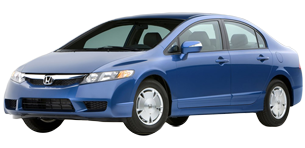 35
חניה ותחבורה
36
37
38
39
40
41
דיור
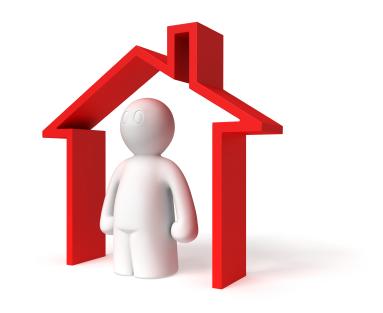 מחירי הדיור
מקור: פרויקט doing business, הבנק העולמי
43
[Speaker Notes: מקור – פרויקט doing business של הבנק העולמי:
http://www.doingbusiness.org/]
מחירי הדיור
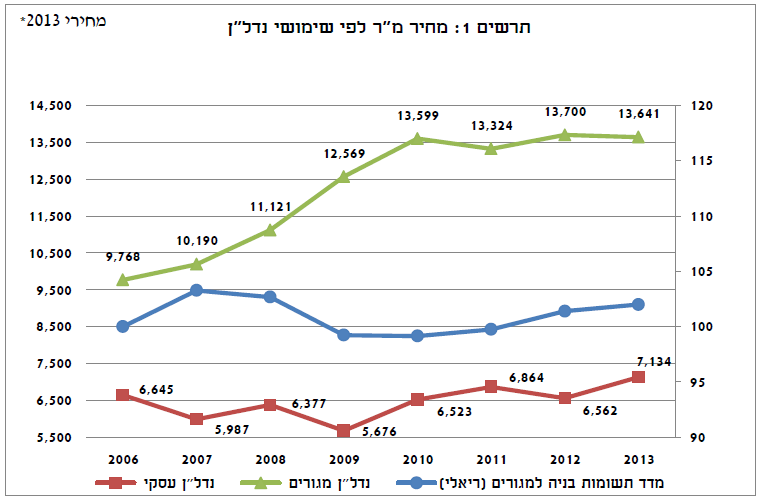 מקור: יורי שרמן, אנה אייזנברג-בן לולו, "האם לרשויות מקומיות יש תמריץ שלילי להגדלת האוכלוסייה בשטחן?", מכון גזית גלוב לחקר נדל"ן, המרכז הבינתחומי הרצליה 2014
44
מחירי הדיור
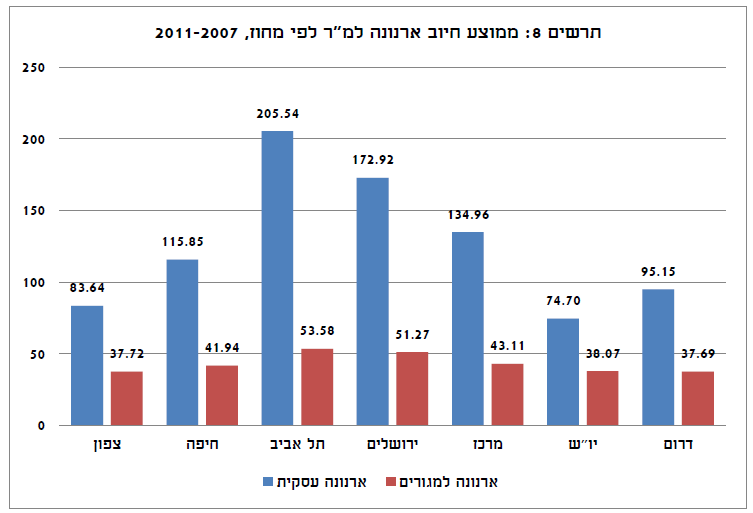 מקור: יורי שרמן, אנה אייזנברג-בן לולו, "האם לרשויות מקומיות יש תמריץ שלילי להגדלת האוכלוסייה בשטחן?", מכון גזית גלוב לחקר נדל"ן, המרכז הבינתחומי הרצליה 2014
45
הכנסה והוצאה שנתית לרשות מקומית  ממשק בית ממוצע 2006-2011
46
מחירי הדיור
"לפני כמה שנים, ואתם חבריי השרים זוכרים את זה, אנחנו אמרנו, ואני אמרתי בדרום, 'תקנו דירות - לא רק בבאר שבע, תקנו דירות גם בדימונה, בירוחם, תקנו דירות'. יש כאלה ששמעו, ועשו, ויש כאלה שלא עשו"
ראש הממשלה נתניהו (דצמבר 2016), על יכולת הניבוי שלו לגבי כישלון ממשלתו בבלימת מחירי הדיור
47
מחירי הדיור
"יש כלכלנים ... שמתנגדים להורדת המע"מ. זה בסדר גמור, כי הורדת המע"מ לא מיועדת לכלכלנים..."
(יאיר לפיד, מצדיק את תכניתו למע"מ אפס על דירות)

"בסוף הם ירדו, גם מעלית בסוף מגיעה למטה"
(משה כחלון, מוכיח שמחירי הדירות ירדו)
48
[Speaker Notes: הציטוט – מעמוד הפייסבוק של יאיר לפיד]
מחירי הדיור
מע"מ אפס
מחיר למשתכן
מיסוי דירה שלישית
49
פיקוח על מחירי השכירות
מחסור
תחזוקה לקויה
שוק שחור
הרס של שוק השכירות
פגיעה בניידות תעסוקתית
50
פיקוח על מחירי השכירות
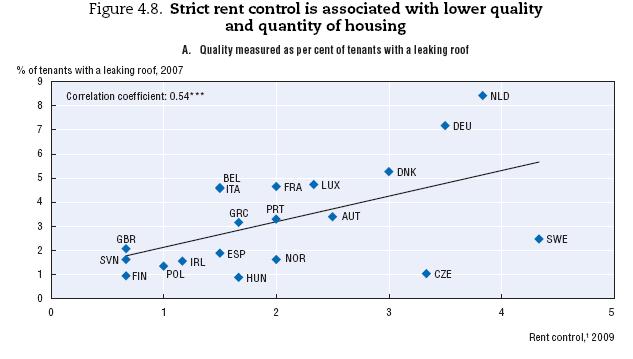 Source: Andrews, D., Sánchez, A. C., & Johansson, Å. (2011). Housing and the economy: policies for renovation. Economic Policy Reforms 2011: Going for Growth. OECD
51
[Speaker Notes: מקור:
דוח OECD שהורדתי, www.oecd.org/dataoecd/42/11/46917384.pdf

Andrews, D., Sánchez, A. C., & Johansson, Å. (2011). Housing and the economy: policies for renovation. Economic Policy Reforms 2011: Going for Growth. OECD]
פיקוח על מחירי השכירות
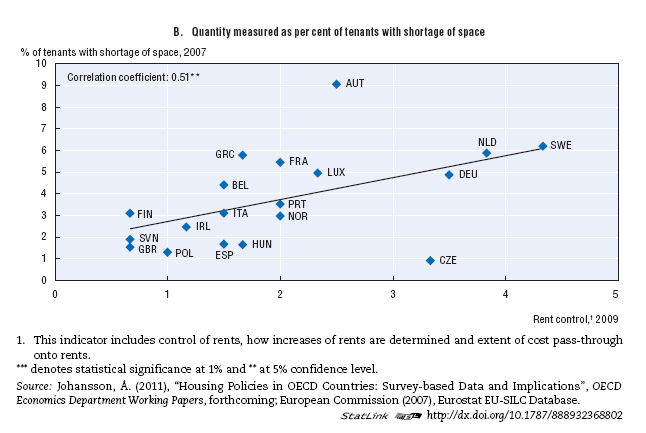 Source: Andrews, D., Sánchez, A. C., & Johansson, Å. (2011). Housing and the economy: policies for renovation. Economic Policy Reforms 2011: Going for Growth. OECD
52
[Speaker Notes: מקור:
דוח OECD שהורדתי, www.oecd.org/dataoecd/42/11/46917384.pdf]
פיקוח על מחירי השכירות
Source: Andrews, D., Sánchez, A. C., & Johansson, Å. (2011). Housing and the economy: policies for renovation. Economic Policy Reforms 2011: Going for Growth. OECD
53
[Speaker Notes: מקור:
דוח OECD שהורדתי, www.oecd.org/dataoecd/42/11/46917384.pdf]
פיקוח על מחירי השכירות
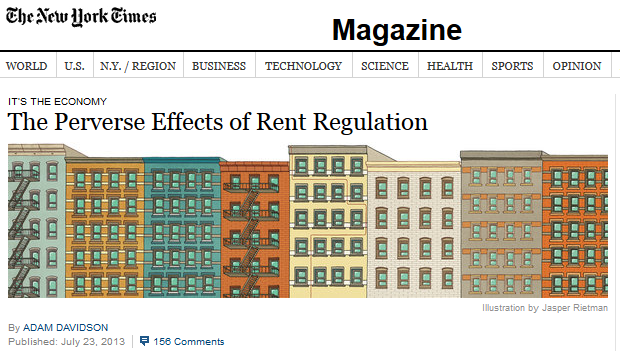 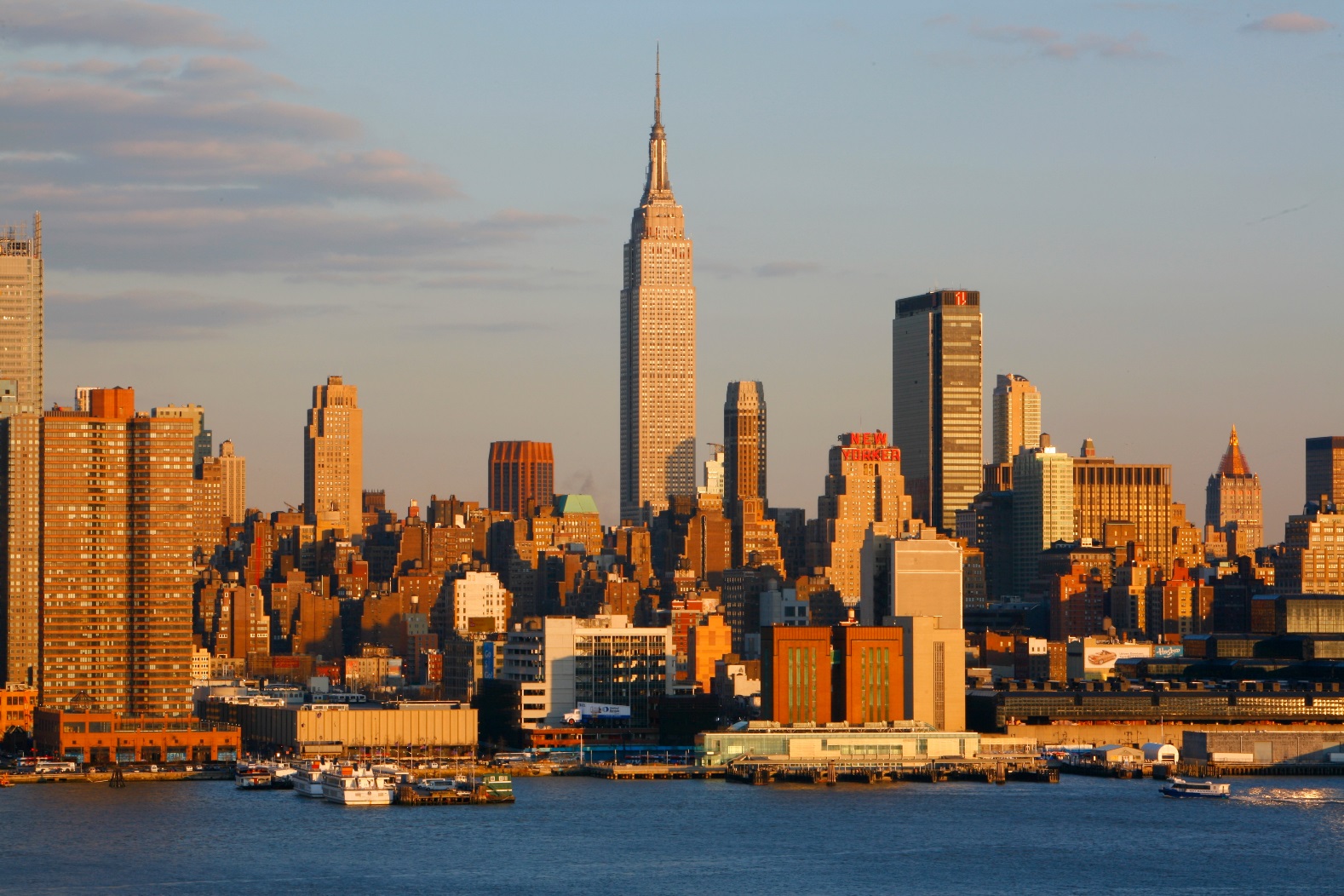 “There are, effectively, two rental markets in Manhattan. Roughly half the apartments are under rent regulation, public housing or some other government program. […] most housing programs tie government support to an apartment unit, not a person. […] It creates enormous incentive for people to stay in apartments that no longer fit their needs […].[…] those who are lucky enough to have a rent-regulated apartment can live in the best parts of the city for next to nothing and everyone else is shunted aside.”
54
[Speaker Notes: מקור:
http://www.nytimes.com/2013/07/28/magazine/the-perverse-effects-of-rent-regulation.html?pagewanted=all&_r=2&]
פיקוח על מחירי השכירות
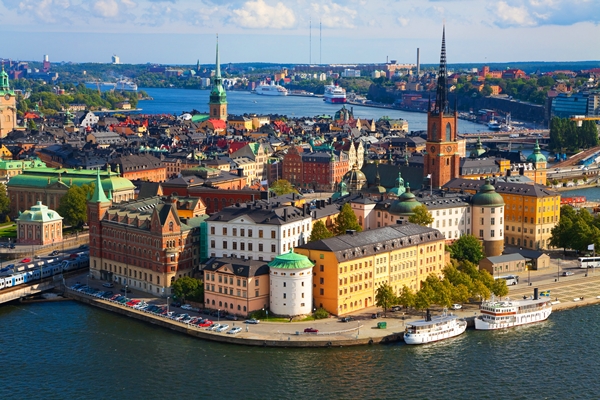 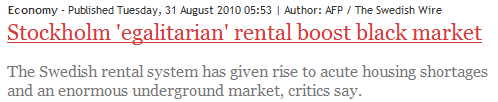 “A charming one-bedroom apartment in what may be Stockholm's trendiest neighborhood for a mere 410 rent-controlled euros a month: sound too good to be true? It is.
And the catch was steep. To lay his hands on the rental contract, Johannes, a 36-year-old engineer, had to pay a whopping 130,000 kronor (15,000 euros) under the table.
55
[Speaker Notes: שבדיה:
http://www.swedishwire.com/economy/5978-stockholm-egalitarian-rental-boost-black-market]
פיקוח על מחירי השכירות
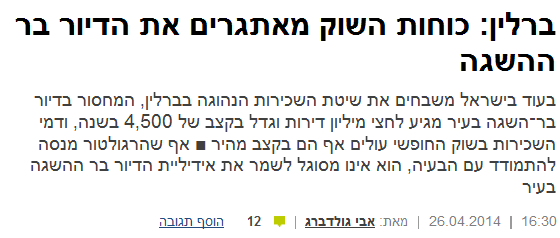 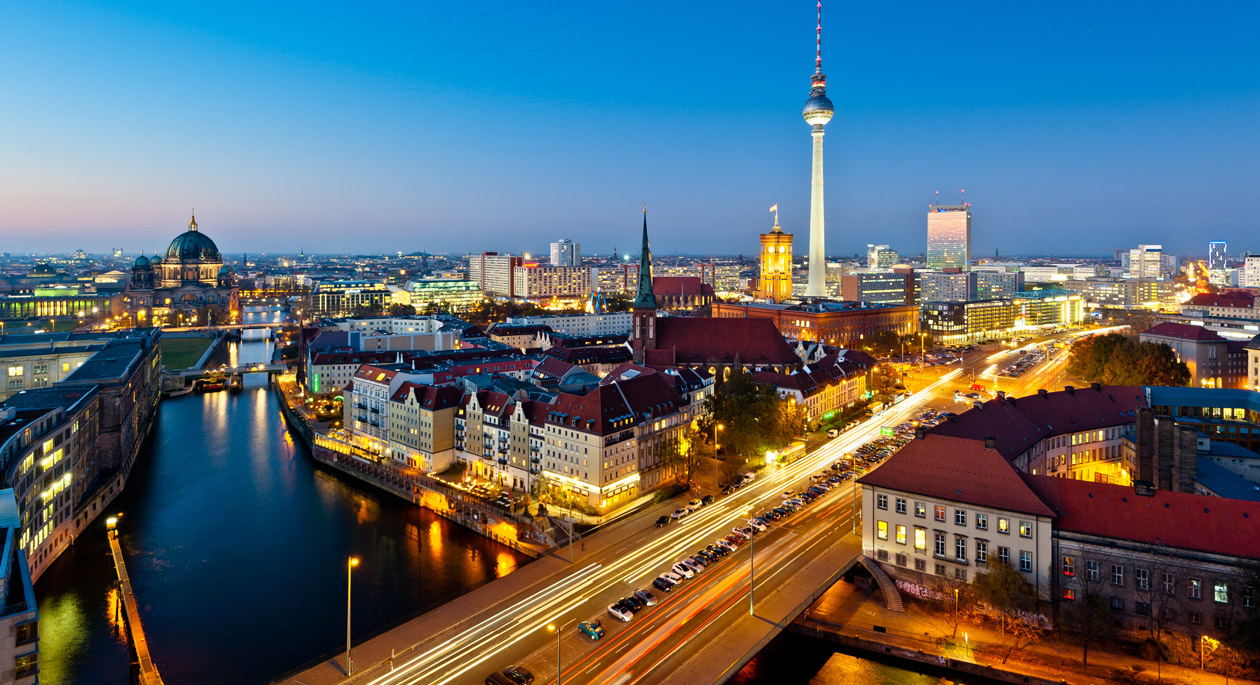 "...הזירה החמה של שוק הדיור הברלינאי היא דירות שהתפנו עקב עזיבת דיירים. כאן רשאי בעל הדירה לנקוב בשכר דירה גבוה יותר, כראות עיניו ולפי כללי השוק החופשי [...] בעלי דירות עושים רבות לפינוי הדיירים מדירותיהם, כדי למוכרן במחיר שוק או להשכירן במחירי שוק חופשי. 
הצעד המקובל בקרב בעלי הדירות הוא הפעלת לחץ כלכלי, בין היתר על ידי התקנת שכלולים בדירה, בעיקר מתחום החיסכון באנרגיה, ובכך מוטל על הדייר נטל כספי - שמתבטא בהשתתפות חובה בשיעור של 11%  בעלות השיפורים, או לחילופין מנהלים משא ומתן בדבר תשלום דמי פינוי חד־פעמיים עבור עזיבת הדירה."
56
[Speaker Notes: ברלין:
http://www.themarker.com/realestate/1.2304284]
פיקוח על מחירי השכירות
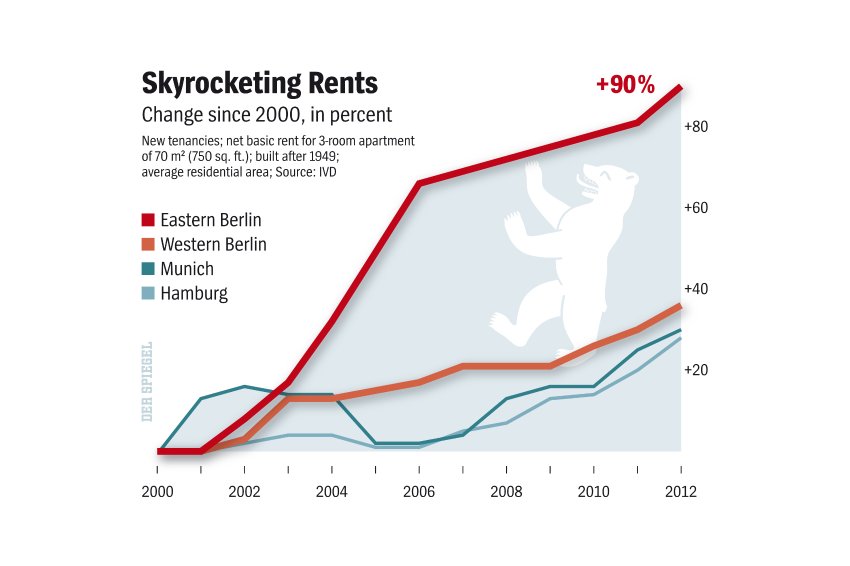 מקור: Spiegel online international
57
[Speaker Notes: מקור:
http://www.spiegel.de/international/germany/bild-859420-408913.html


להוסיף שקף על דמי מפתח, ועל ניו יורק, בנו יותר בתי יוקרה]
ישראל – חוק הגנת הדייר 1954
חוק נורא שהעביר נכסים מבעליהם לדיירים, הוביל להזנחה, ופגע מאוד בשוק השכירות.

קשה לבטל חוקים גרועים...
58
רק הפצצה יעילה יותר מפיקוח שכר דירה במטרה להשמיד עיר)הכלכלן השוודי הסוציאליסט, אסר לינדבק(
גונר מירדל, חתן פרס נובל בכלכלה, הארכיטקט של מדינת הרווחה השוודית: 
“Rent control has in certain Western countries constituted, maybe, the worst example of poor planning by governments lacking courage and vision.”
59
“A Rent Affair”PAUL KRUGMAN
“Sky-high rents on uncontrolled apartments, because desperate renters have nowhere to go -- and the absence of new apartment construction, despite those high rents, because landlords fear that controls will be extended? Predictable.” 
“Bitter relations between tenants and landlords, with an arms race [] to force tenants out [] and constantly proliferating regulations designed to block those strategies? Predictable.”
60
העיתונות הכלכלית בישראל?
"כלכליסט"  "הפיקוח שיכול היה לסדר את שוכרי הדירות"
באיחור של כחצי שנה מכינים במשרדי האוצר והמשפטים את תזכיר חוק השכירות ההוגנת [ ] אם החוק היה מיושם ב־2011 היתה נחסכת מהשוכרים עלייה של כ־20% במחירים

"גלובס" "הצעת חוק חדשה מתיימרת לחולל מהפך בהשכרת הדירות"
 הכתבה מציגה רק את טענות מקדמי הצעת החוק
"דהמרקר" "הניסיון בעולם מראה: פיקוח על שכירות עלול לפגוע גם בשוכרים"
תוכן המאמר מציג בעיקר את טענות מציעי החוק אבל גם הסתיגויות
61
YNET
"הצעת חוק שכירות הוגנת תייצר יציבות והגינות בשוק השכירות", אמר היום לפיד. "בעזרתה נוכל לספק לשוכרי הדירות ודאות לגבי מחיר הדירה שלהם לתקופה ארוכה יותר משנה, נוכל לוודא שהדירות המושכרות ראויות למגורים. נתמרץ הקמת מרשם שכירויות - שיכיל מאגר של חוזי שכירות."
שרת המשפטים ציפי לבני הוסיפה: "החוק קובע שדירה ראויה למגורים צריכה להיות בגודל של יותר מ-26 מ"ר, עם מים זורמים, חשמל, ביוב, []."
62